Fig. 5 ADH1 gene knockout. (A) Box and bee swarm plots of survival rates in allyl alcohol-treated T2 ...
Plant Cell Physiol, Volume 58, Issue 1, January 2017, Pages 46–56, https://doi.org/10.1093/pcp/pcw191
The content of this slide may be subject to copyright: please see the slide notes for details.
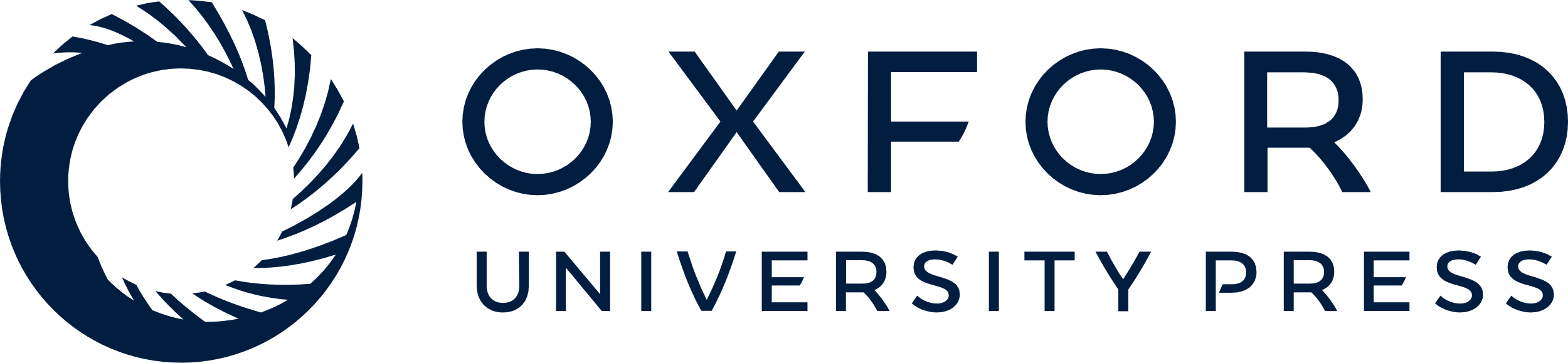 [Speaker Notes: Fig. 5 ADH1 gene knockout. (A) Box and bee swarm plots of survival rates in allyl alcohol-treated T2 seeds. Dots indicate individual rates; red dots indicate 100% survival. ‘n’ indicates the number of the experiments in Col-0 and adh1 and that of the independent T2 lines in pKIR1.0_ADH1-1 and pKIR1.1_ADH1-2. (B) Mutation patterns of ADH1 alleles in pKIR1.1_ADH1-2 T2 plants. In the wild-type sequence, the underlined bases are the complementary PAM sequence of the ADH1 sgRNA and the open arrowhead is the cleavage site. The red characters indicate mutated sites.


Unless provided in the caption above, the following copyright applies to the content of this slide: © The Author 2016. Published by Oxford University Press on behalf of Japanese Society of Plant Physiologists.This is an Open Access article distributed under the terms of the Creative Commons Attribution Non-Commercial License (http://creativecommons.org/licenses/by-nc/4.0/), which permits non-commercial re-use, distribution, and reproduction in any medium, provided the original work is properly cited. For commercial re-use, please contact journals.permissions@oup.com]